使用維基百科
進入維基百科
點選左下方「開始」，打開選單
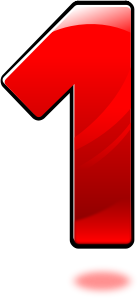 3
點選「Chrome」
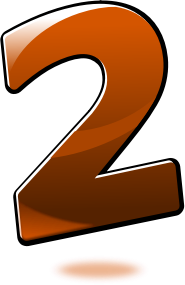 4
搜尋維基百科
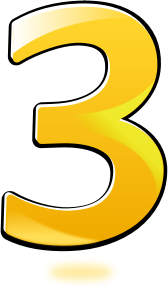 5
點選第一筆資料
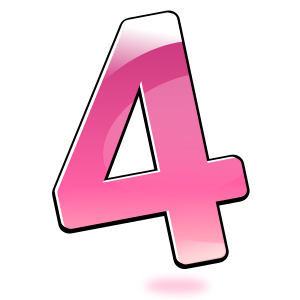 6
7
維基百科介面
維基百科介面
編輯歷史
搜尋列
中文語系
9
選擇中文語系
10
查看編輯歷史
11
選擇不同語系
法文
12
轉換成法文維基百科頁面
13
查詢百科
搜尋「長頸鹿」
15
在搜尋列打上搜尋詞
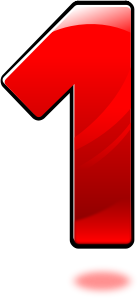 16
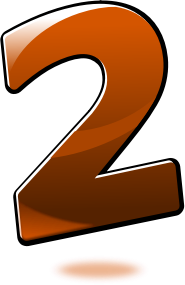 17
搜尋「Scratch」
18
在搜尋列打上搜尋詞
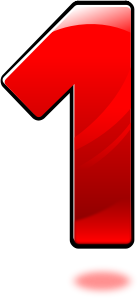 19
顯示搜尋結果並點選適當條目
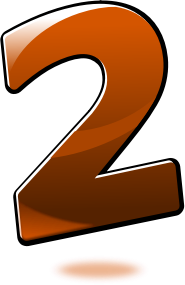 20
21